Board of Trustees Report
Timothy Denton
Chair, ARIN Board of Trustees
ARIN Board of Trustees Activities
(since ARIN 30)
Organizational
Confirmed results of the annual BoT/AC election
Reviewed and adopted revised Policy Development Process
Established PDP Simplification committee
Reviewed and approved the 2013 Budget and Operating Plan
Elected 2013 ARIN Board Officers
Empaneled 2013 Board Committees
Met with NANOG Board on joint activities
Reviewed and accepted 2012 Auditors Report
ARIN Board of Trustees Activities
(since ARIN 30)
Fees
Adopted Revised Fee Schedule
Created Fee Structure Review panel

Policy Actions
Adopted ARIN-2012-5: Removal of Renumbering Requirement for Small Multi-homer
Adopted ARIN-2012-7: Reassignments for Third Party Internet Access (TPIA) over Cable
Adopted ARIN-2012-6: Revising Section 4.4 C/I Reserved Pool Size
Adopted ARIN-2012-8: Aligning 8.2 and 8.3 Transfer Policy
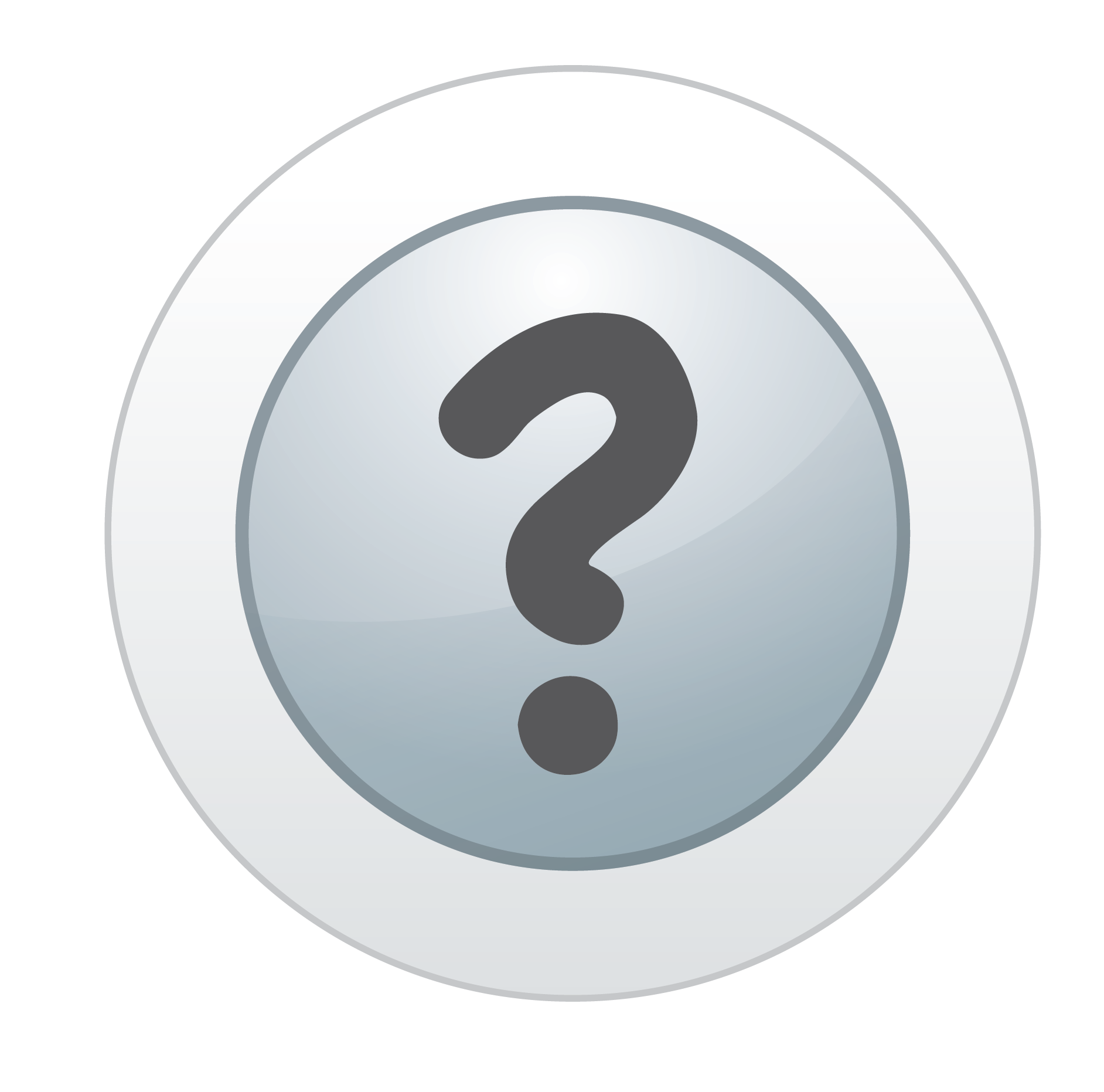 4